France Services et Médiathèques
un accompagnement au quotidien
Inclusion numérique :
accompagnement, formation… où
placer le curseur ?


CONGRÈS ABF 2021
Bibliothèques inclusives et solidaires ?
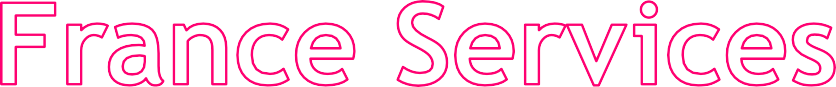 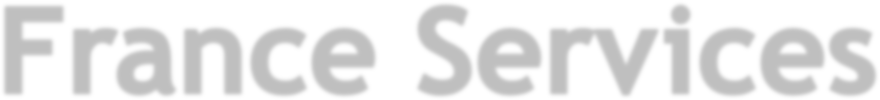 « Santé, famille, retraite, droit, logement, impôt, recherche d’emploi,  accompagnement au numérique : à moins de 30 minutes de chez vous,  les agents France services vous accueillent et vous accompagnent pour  toutes vos démarches administratives du quotidien au sein d'un guichet  unique. France services : proche de vous, proche de chez vous ! »

France services : pour vos démarches administratives  et besoins numériques du quotidien

Entre internet et vous, la connexion ne passe pas ? Vous avez besoin  d’aide pour vos démarches administratives ? Quel que soit l’endroit où  vous vivez, en ville ou à la campagne, France services est un guichet  unique qui donne accès dans un seul et même lieu aux principaux
organismes
ministère
de	services	publics	:	le	ministère	de	l'Intérieur,	le
de	la	Justice,	les	Finances	publiques,	Pôle	emploi,
l'Assurance retraite, l'Assurance maladie, la CAF, la MSA et la Poste.
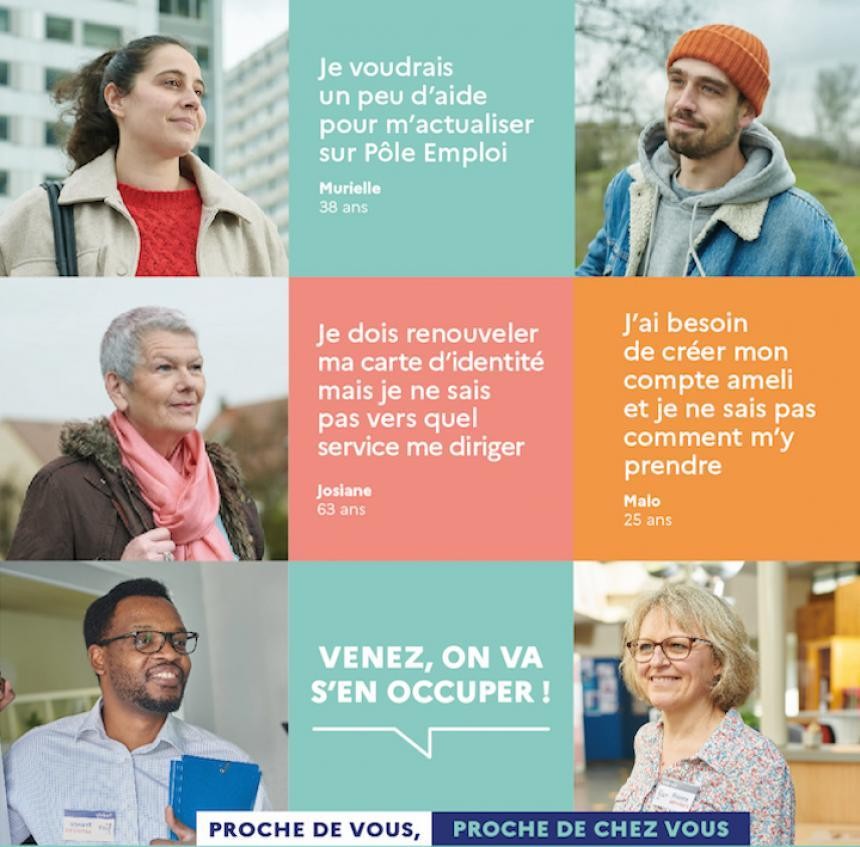 CAMPAGNE D’INFORMATION FRANCE
SERVCICES
UNE CAMPAGNE D’INFORMATION  POUR FAIRE CONNAÎTRE FRANCE  SERVICES

Pour informer les Français de l’arrivée des  France services sur leur territoire, une  campagne nationale de communication  axée sur la proximité mettra en scène des  agents qui accompagnent les usagers dans  leurs démarches du quotidien.
Diffusée d’avril à mai 2021 puis de
septembre à octobre
2021, elle sera visible à la télévision sur  les grandes chaînes nationales, la TNT,  en digital mais aussi dans la presse  quotidienne et hebdomadaire régionale.
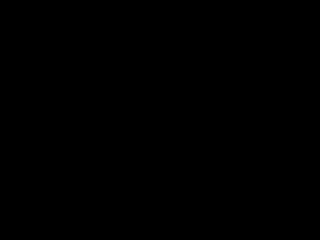 https://youtu.be/PrjMfKJzv8o
HISTORIQUE
Relais Services Public
En 2005, l’État met en place un dispositif national afin que les populations les plus isolées puissent  bénéficier des services publics comme en zone urbaine. Les RSP assurent un accueil minimum de  24h avec la mise en relation avec les partenaires et permettent aux usagers de faire des démarches  administratives.
Maison de Services Au Public
Depuis 2015, dans la continuité des RSP, les MSAP se sont développées sur tout le territoire. Il y en  avait 1 281 en 2018. Elles ont permis d’éviter l’isolement administratif des usagers dans les zones  rurales.
France Services
Depuis le 1er janvier 2020, plus de 400 MSAP ont été labellisées en France Services. Aujourd’hui, il
existe 1 304 France Services en France.
RÔLE
Afin de lutter contre les inégalités territoriales et d’assurer aux  habitants des zones les plus isolées les mêmes opportunités que  le reste de leurs concitoyens, le Gouvernement lance la  labellisation France services.
Avec les nouvelles structures France services, l’Etat s’engage
pour un retour du service public.

Objectif : permettre à chaque citoyen d’accéder aux services  publics, dans un lieu unique proche de l’endroit où il vit, et de  bénéficier d'un accompagnement de qualité pour ses démarches  administratives mais aussi de lutter contre l’illectronisme.
MISSIONS
Accessibilité
Accompagnement
Quand vous vous rendez dans une  France services, vous accédez à un service public moderne, qui vous  apporte une réponse à visage humain.  Au moins deux agents, formés pour vous accompagner dans vos  démarches administratives du  quotidien vous accueillent dans un  lieu de vie agréable et convivial.
Au-delà des formalités administratives, vous avez également  accès à des postes informatiques en libre-service.
France services, c’est le retour du
service public au cœur des territoires. Que vous ayez besoin de  conseils sur vos démarches  administratives ou besoin d’aide sur  l’utilisation d’un service numérique,  vous pouvez vous rendre dans une  France services.
Où que vous vous trouviez, accédez  en moins de 30 minutes à un service  public de qualité, offert par des  agents formés et disponibles quelle  que soit la France services qui vous  accueille.
MISSIONS
Outils numériques
Création d’une adresse e-mail, impression ou scan, simulation d’allocations, création  de vos identifiants pour accéder au service public en ligne… Les agents France Services vous accompagnent dans l’utilisation d’outils informatiques et dans vos démarches numériques du quotidien.

Pour résoudre vos démarches les plus complexes, les agents peuvent aussi s'appuyer  sur leurs correspondants au sein du réseau des partenaires.
PARTENARIATS
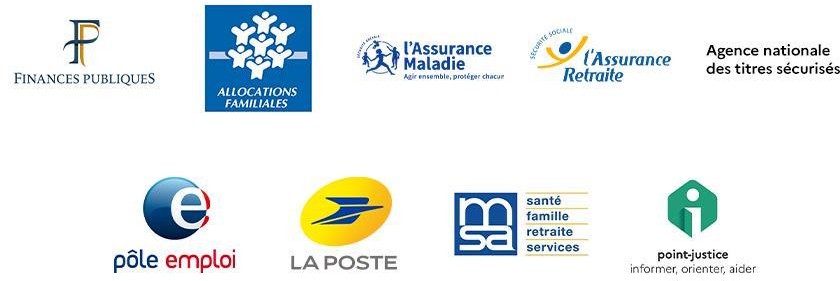 Au quotidien, France
Services c’est…
Les agents France services sont formés pour apporter  des réponses adaptées à chaque situation individuelle.  Ils délivrent une offre diversifiée de prestations dans le  champ des services cités-dessus :
une information de premier niveau (réponses aux  questions, accompagnement des démarches  administratives du quotidien comme la déclaration de  revenus, la gestion du prélèvement à la source, le  renouvellement des papiers d’identité, du permis de  conduire et de la carte grise...)

un accompagnement au numérique pour en favoriser  l'apprentissage et en développer les usages (création  d’une adresse e-mail, impression ou scan de pièces  nécessaires à la constitution de dossiers  administratifs...)

une aide aux démarches en ligne (navigation sur les  sites des opérateurs, simulation d'allocations, demande  de documents en ligne...)

des prestations de conseils pour la résolution des cas  complexes en s'appuyant sur un correspondant au sein  des réseaux partenaires.

Exemples d’accompagnements proposés :
je déclare mes revenus
j'établis mon permis de conduire ou ma carte d'identité  je demande une aide (allocation logement, RSA)
je cherche un emploi
je cherche à rembourser mes soins
je prépare ma retraite
je fais face à un litige ou un conflit  j'attends un enfant.
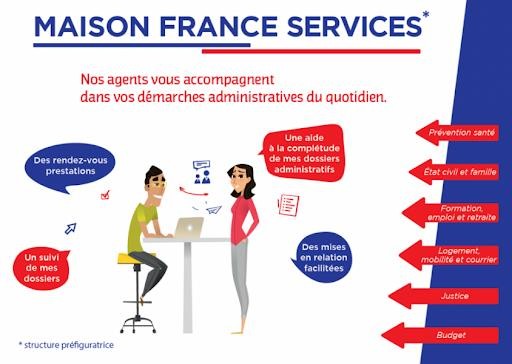 IMPLANTATION
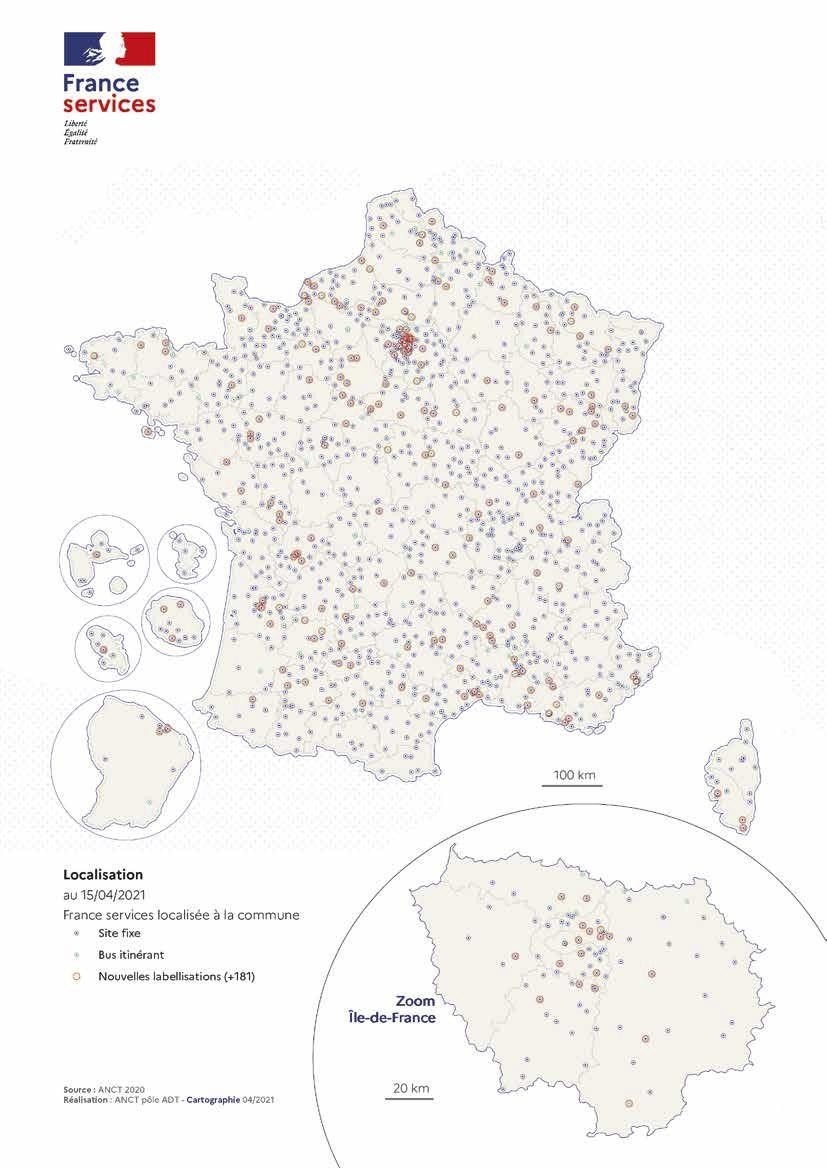 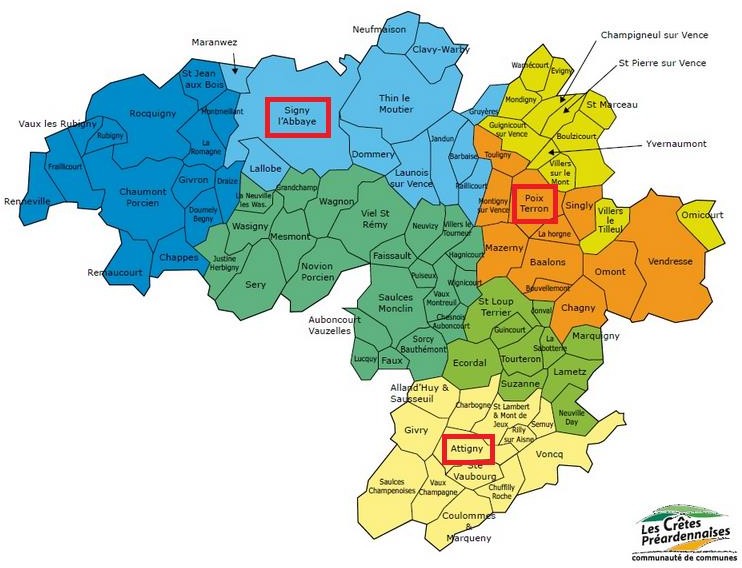 5 France Services dans les Ardennes
 3 France Services sur la Communauté de  communes des Crêtes Préardennaises :Signy l’Abbaye – Attigny – Poix-Terron
1 300 France Services au 1er avril 2021
Médiathèque & France Services
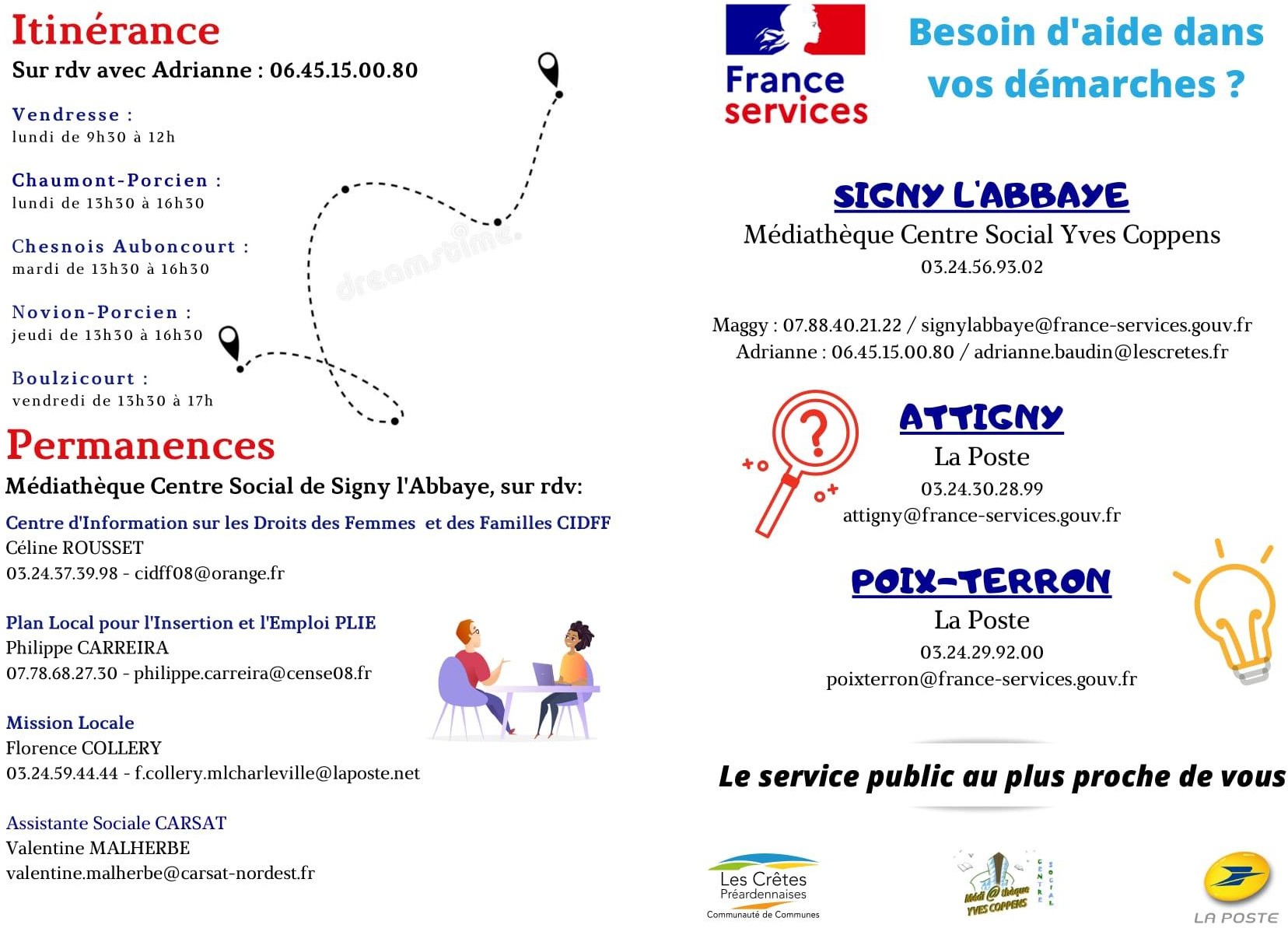 Médiathèque & France Services
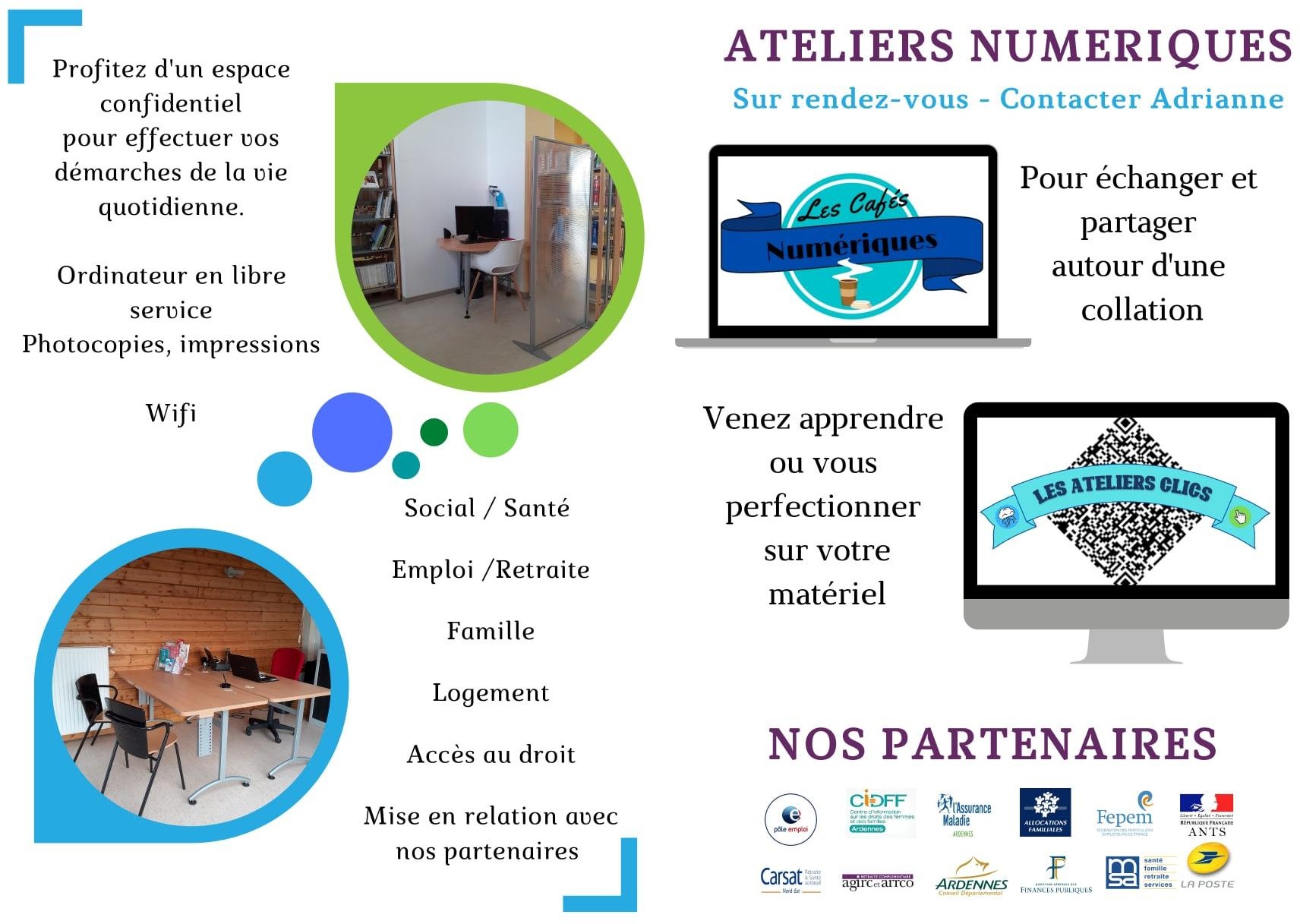 NOS PROJETS EN COURS
Portage de livres à domicile
Des actions hors les murs
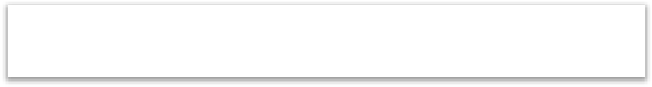 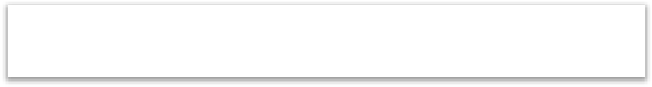 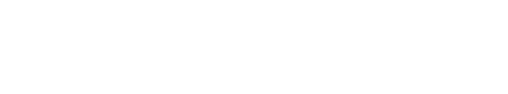 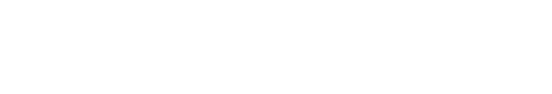 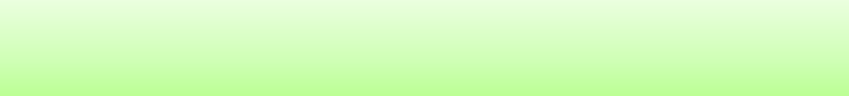 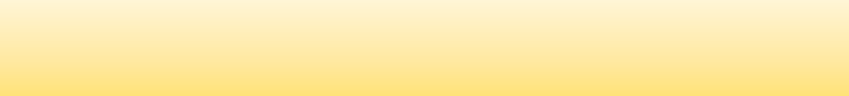 Présence sur le marché
Projet contact
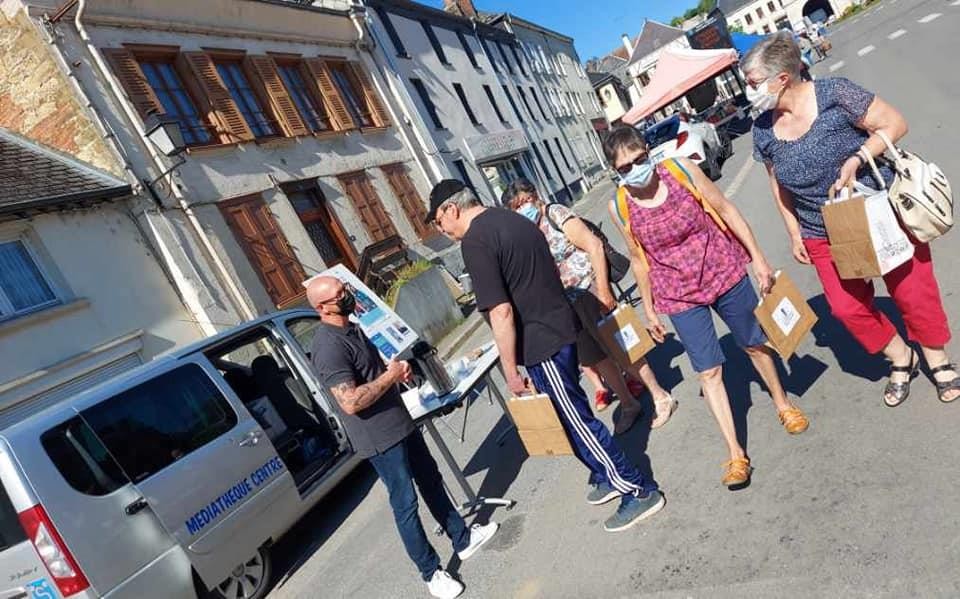 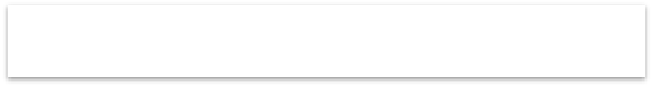 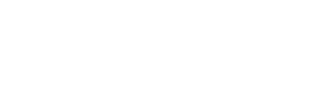 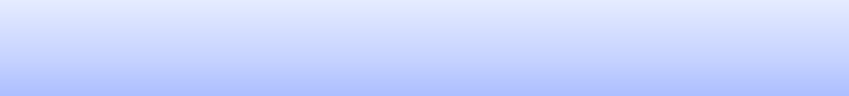 Cafés numériques
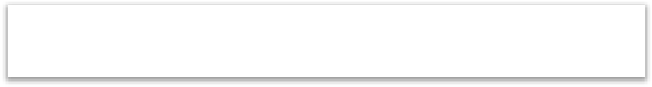 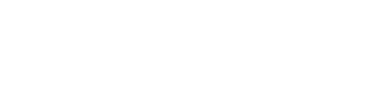 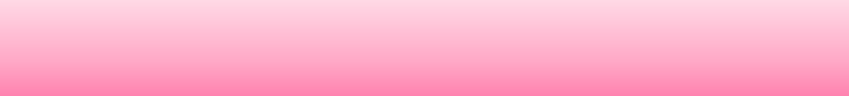 Ateliers Clics
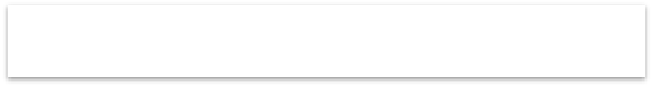 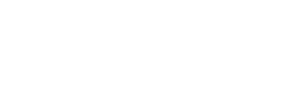 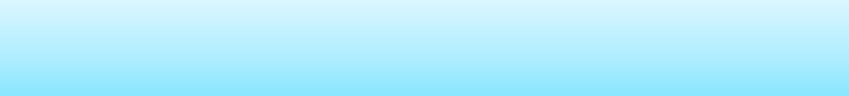 Formation groupes ou individualisée
autour du numérique
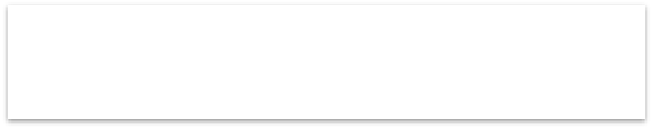 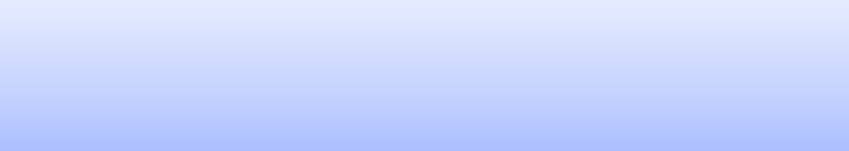 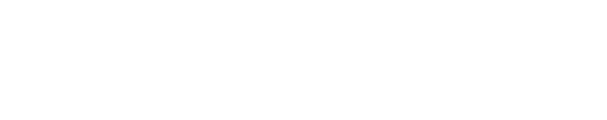 Facebook MSAP – France SERVICES -  Signy l’Abbaye
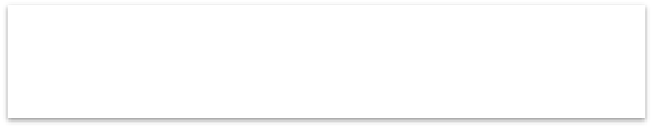 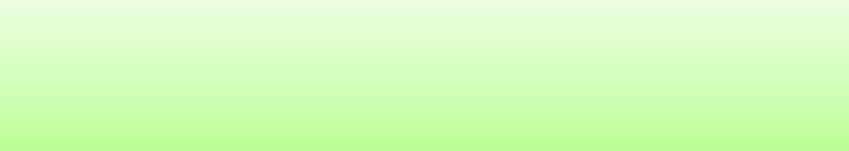 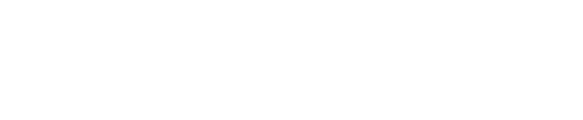 NOS PROJETS FUTURS
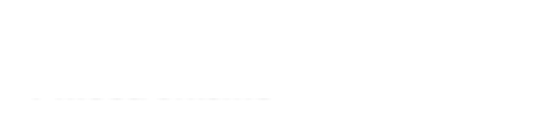 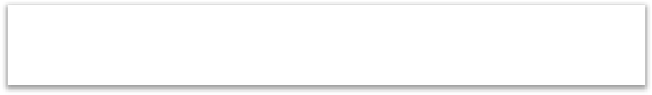 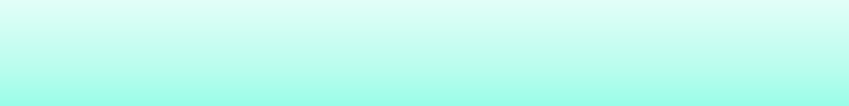 Lutte contre l’illettrisme et
l’illectronisme
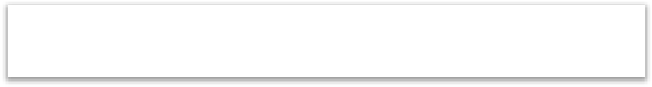 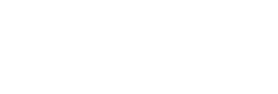 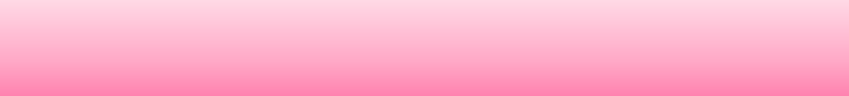 Facile à Lire
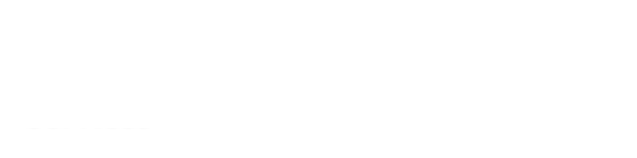 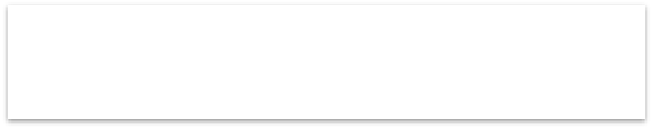 Continuer de développer les échanges
entre la médiathèque et France  Services
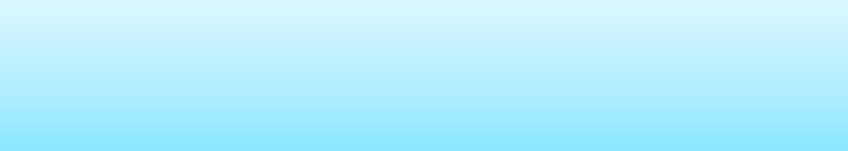 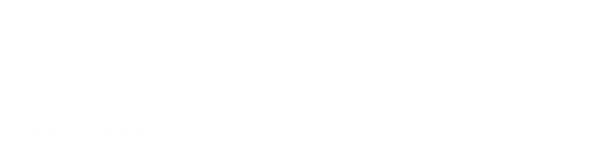 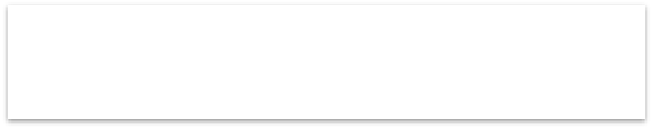 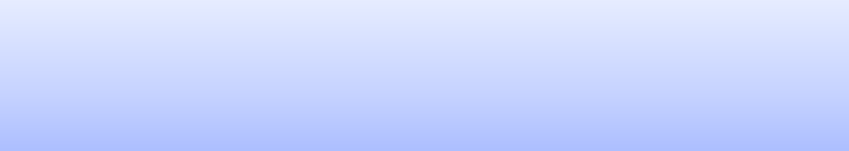 Création d’un espace d’échanges
solidaires / Partage de savoirs et de  services
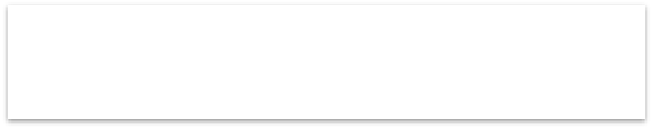 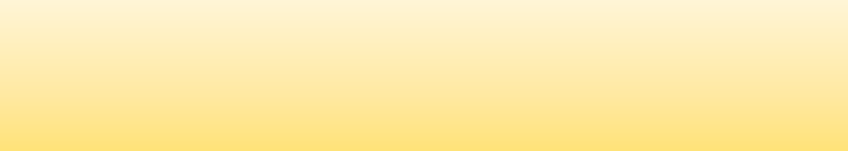 Intervention numérique à distance
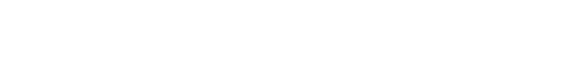